Random Walks
Paolo Ferragina
Dipartimento di Informatica
Università di Pisa
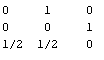 2
2
1
1/2
1
1
1
1/2
3
3
Definitions
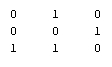 Adjacency matrix A
Transition matrix P
Any edge
weigthing
is possible
2
2
2
1
1
3
3
About sink nodes
We assume the graph has no sink nodes
Otherwise, connect each sink node to all other nodes
P =
A =
A =
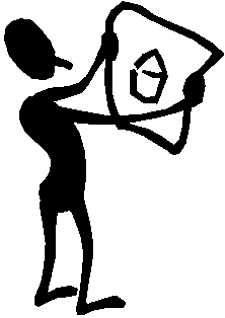 1
1/2
1
1/2
What is a random walk
t=0
4
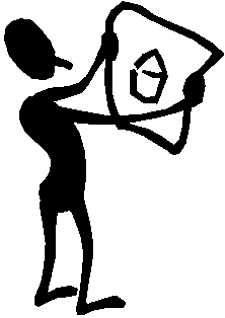 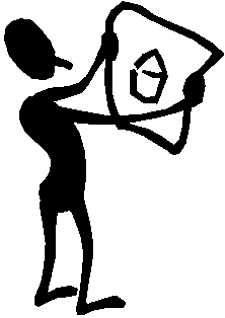 1
1
1/2
1/2
1
1
1/2
1/2
What is a random walk
t=1
t=0
5
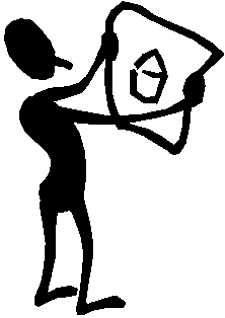 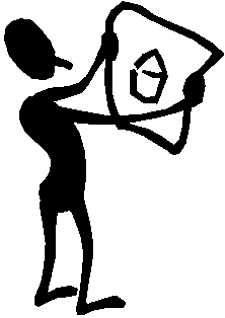 1
1
1
1/2
1/2
1/2
1
1
1
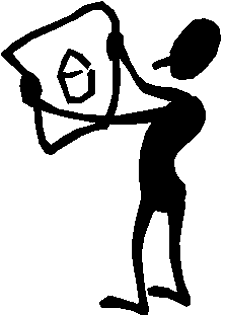 1/2
1/2
1/2
What is a random walk
t=0
t=1
t=2
6
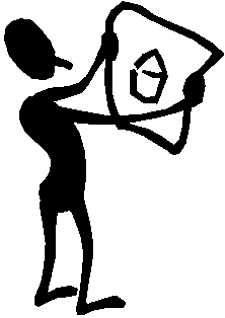 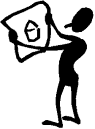 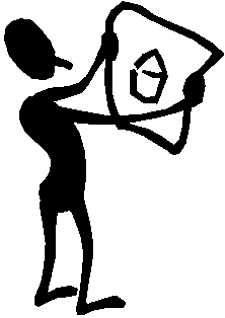 1
1
1
1
1/2
1/2
1/2
1/2
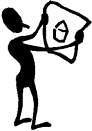 1
1
1
1
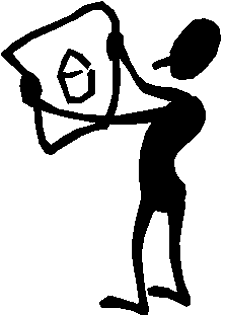 1/2
1/2
1/2
1/2
What is a random walk
t=1
t=0
t=2
t=3
7
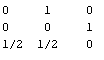 2
1
1/2
1
1
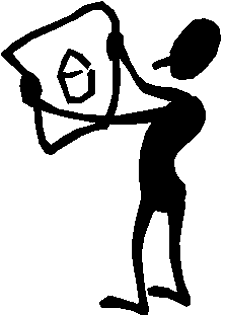 1/2
3
Probability Distributions
xt(i) = probability that surfer is at node i at time t

xt+1(i) = ∑j(Probability of being at node j)*Pr(j->i) 	    = ∑j  xt(j)*P(j,i)  = xt  * P
t=2
0  0  1
½ ½ 0
=
xt+1
xt
Transition matrix P
8
Probability Distributions
Recall that:
xt(i) = probability that surfer is at node i at time t
xt+1(i) = ∑j(Probability of being at node j)*Pr(j->i) 	    = ∑j  xt(j)*P(j,i) = xt * P 

We can write:
xt+1 = xt * P = (xt-1* P) * P = (xt-2* P) * P * P=…= x0  Pt+1


What happens when the surfer keeps walking for a long time? Called Stationary distribution
9
Stationary Distribution
The stationary distribution at a node is related to the amount of time a random walker spends visiting that node.

It is when the distribution does not change: 
xT+1 = xT     xT P = 1 * xT  (left eigenvector, with eigenvalue 1)
10
Interesting questions
Does a stationary distribution always exist? Is it unique?
Yes, if the graph is “well-behaved”, namely the Markov chain is irreducible and aperiodic.
For “well-behaved” graphs, the stationary distribution  does not depend on the start distribution x0 (next slide def. “well behaved”)

How fast will the random surfer approach this stationary distribution?
Mixing Time!
11
Well behaved graphs
Irreducible: There is a path from every node to every other node ( it is an SCC).
Irreducible
Not irreducible
12
Well behaved graphs
Aperiodic: The GCD of all cycle lengths is 1. The GCD is also called period.
Aperiodic
Periodicity is 3
13
Ranking
Link-based Ranking
(2° generation)
Sec. 21.1
Page B
Page A
hyperlink
Anchor
The Web as a Directed Graph
Assumption 1: A hyperlink between pages denotes 		   	 author perceived relevance (quality signal)
Assumption 2: The text in the anchor of the hyperlink 			 describes the target page (textual context)
Query-independent ordering
First generation: using link counts as simple measures of popularity.

Undirected popularity:
Each page gets a score given by the number of in-links plus the number of out-links (es. 3+2=5).
Directed popularity:
Score of a page = number of its in-links (es. 3).
Easy to SPAM
Second generation: PageRank
Each link has its own importance!!
PageRank is 
independent of the query
many interpretations…
[Speaker Notes: Tries to capture the notion of “Importance of a page”.
Uses Backlinks for ranking.
Avoids trivial spamming: Distributes pages’ “voting power” among the pages they are linking to.
“Important” page linking to a page  will raise it’s rank more the “Not Important” one.]
The (classic) PageRank
If we make these values flow,
Do they stabilize?
Various interpretations: linear system of equations with billion variables and billion constraints
Random walks
PageRank, as a Random Walk on the Web Graph
Jump uniformly at random at any page (node) in the Web
1-a
Jump uniformly
at random on
one nighborhood
a
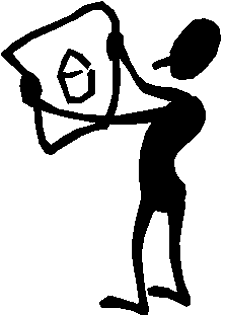 1/4
1/4
1/4
PageRank of a node is the «frequency of visit» that node by assuming an infinite random walk
1/4
A «measure of centrality» of a node in a (directed) graph
PageRank, as a Linear System of Equations
= 0.85
N = # nodes in graph
a
r(i) = a (r(a) / 3 +
	      r(b) / 1 +
	      r(c) / 2 ) 
	   + (1- a) / N
i
b
It is «related» to the eigenvalues of the matrix describing the linear system of equations
c
Principal
eigenvector
As matrix interpretation…
Random jump
r = r * [ a P + (1- a) * 1/N * e eT ]
P[j,i] = 1/#out(j) 
#out(j) : number of outgoing links from j
B(i) : set of pages linking to i
e : vector whose components are 1
e * eT: matrix whose elements are all 1/N
Hands-on test
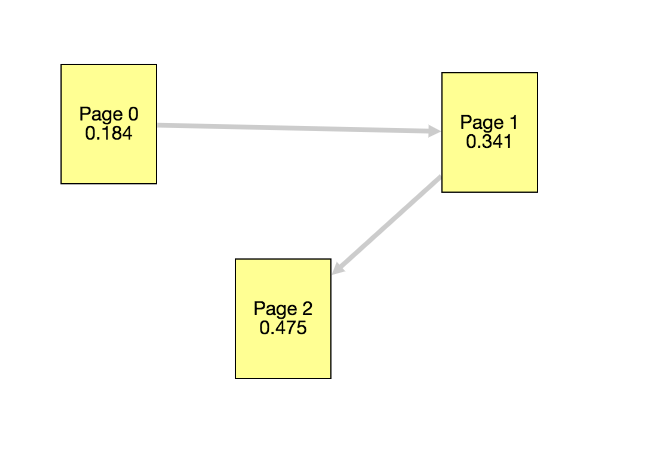 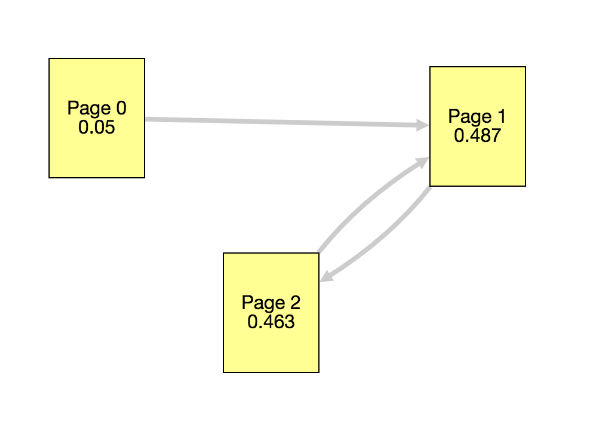 https://bit.ly/36RBKcU
http://computerscience.chemeketa.edu/cs160Reader/_static/pageRankApp/index.html
Pagerank: use in Search Engines
Preprocessing:
Given graph, build P 
Compute r = [1/N, …, 1/N] * Pt  for t=0, 1, … 
r[i] is the pagerank of page i
We are interested in the relative order

Query processing:
Retrieve pages containing query terms
Rank them by their Pagerank
The final order is query-independent
Personalized Pagerank
Bias the random jump substituting the uniform jump to all nodes with the jump to one specific node (second term is (1-a) only for that node, the others are 0)
… or uniform jump to some set S of preferred nodes (second term is (1-a)/|S| only for that set of nodes, the others are 0)
Possibly not a uniform jump (change 1/#out(j) with the proper weight of the edge (j,i))
HITS: Hypertext Induced Topic Search
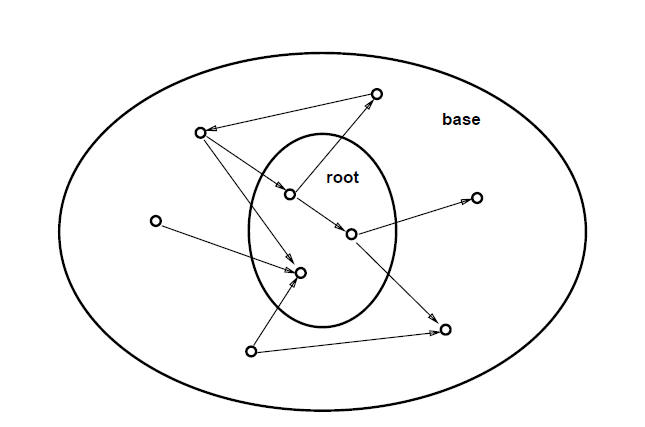 Calculating HITS
It is query-dependent

Produces two scores per page:
Authority score: a good authority page for a topic is pointed to by many good hubs for that topic.

Hub score: A good hub page for a topic points to many authoritative pages for that topic.
Authority and Hub scores
5
2
3
1
1
6
4
7
h(1) = a(5) + a(6) + a(7)
a(1) = h(2) + h(3) + h(4)
HITS: Link Analysis Computation
Where
	a: Vector of Authority’s scores
    h: Vector of Hub’s scores.
    A: Adjacency matrix in which ai,j = 1 if ij
Symmetric
matrices
Thus, h is an eigenvector of AAt 
          a is an eigenvector of AtA
Weighting links
Weight more if the query occurs in the neighborhood of the link (e.g. anchor text).
Nowadays
Relevance is a not well defined mathematical concept, which is actually not even depending on the single user because its needs may change over time too
For every page we compute a series of features: 
TF-IDF of tokens
PageRank
Their proximity in the page
Their occurrence in URL
Their occurrence in the title
…
 there are > 200 «features»…
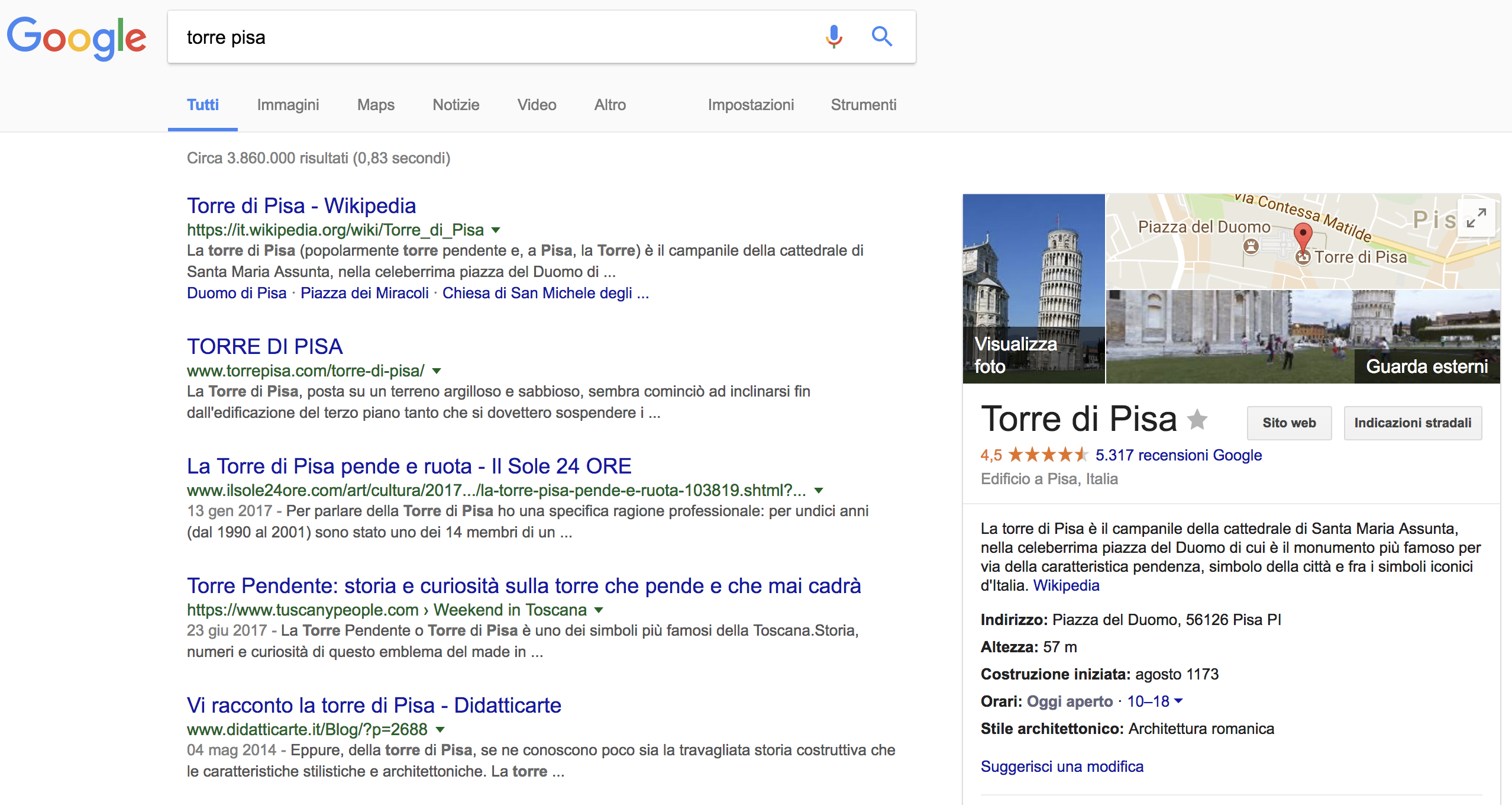 Computing the Ranking
Strong use of AI e Machine Learning
feature 2
≅ frequency
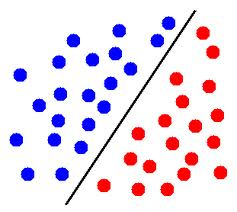 Not relevant
page
Relevant
page
feature 1
≅ Position in doc
[Speaker Notes: Chi decide la funzione da ottimizzare e quindi le posizioni delle curve]
Summarization via Random Walks
Paolo Ferragina
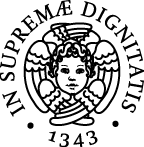 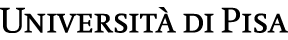 The key simple idea
Rank (and select) sentences by saliency score of their constituting words w , computed as:
TF-IDF for weight(w)



Centrality over proper graphs:  PageRank, HITS, or other measures
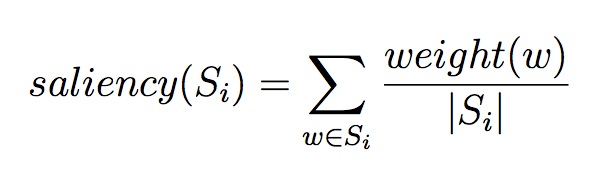 TextRank
The key issue is how the GRAPH is built
Nodes = terms or sentences
Edges = similarity relation between nodes



Use PageRank over weighted graph (directed by S’s position) and compute the score of the nodes
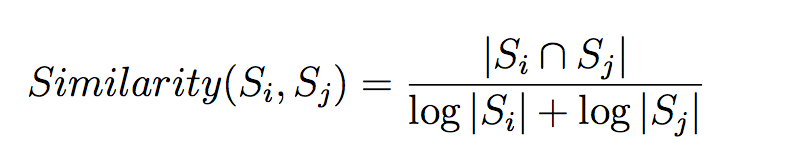 Lexical PageRank (LexRank)
The main difference with TextRank resides in the way they compute edge weights:
Cosine similarity via Tf-Idf between sentences, so it is not pure content overlap (binary)
Edges are pruned if weight < threshold
Scoring of nodes via weigthed HITS to ensure a mutual reinforcement between words and sentences
Do exist more sophisticate construction of graphs
What about multi-topic documents?